Ł O W I C Z
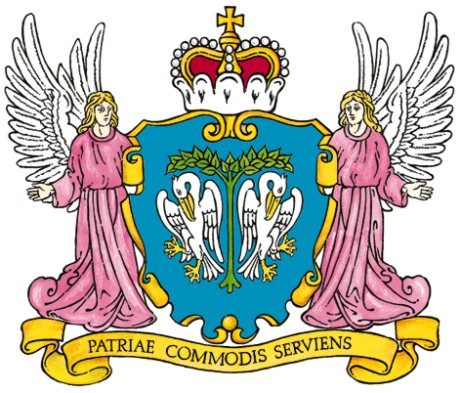 Burmistrz Miasta Łowicza
P R O G R A M  Ł O W I C K A   K A R T A   D U Ż E J  R OD Z I N Y  3 +I  R O D Z I N Y  Z A S T Ę P C Z E J
Polityka prorodzinna zajmuje ważne miejsce w działaniach społecznych władz miasta Łowicza. Jej wynikiem  jest przyjęty przez Radę Miejską w Łowiczu  27 maja 2010 roku,
 
P R O G R A M
 Ł O W I C K A  K A R T A  D U Ż E J  R D Z I N Y  3 +
I  R O D Z I N Y  Z A S T Ę P C Z E J
Uchwała Nr LIX / 463 / 2010
Rady Miejskiej w Łowiczu
z dnia 27 maja 2010 r.
	w sprawie przyjęcia Programu „Łowicka Karta Dużej Rodziny 3+ i rodziny zastępczej” na terenie Gminy Miasto Łowicz.
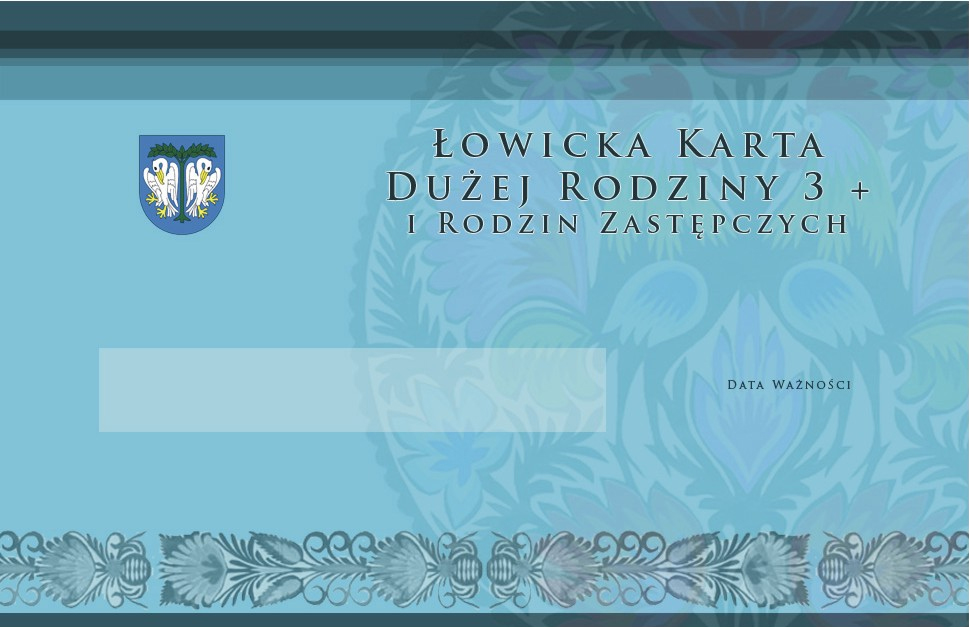 W Łowiczu mieszka 561 rodzin z co najmniej trojgiem dzieci w wieku do 24 lat, w tym : 
- 447 rodzin z trojgiem dzieci, 
- 114 rodzin z czworgiem dzieci i więcej.
Z informacji uzyskanych z Powiatowego Centrum Pomocy Rodzinie w Łowiczu wynika, że w naszym mieście funkcjonuje 46 rodzin zastępczych, w których wychowuje się 66 dzieci.
Dotychczas wydaliśmy ponad 900 kart uprawniających do:
zwiększonych dodatków do zasiłku rodzinnego z tytułu wychowania dziecka w rodzinie wielodzietnej oraz kształcenia i rehabilitacji dziecka niepełnosprawnego, 
50% ulgi przy zakupie biletu MZK,
50% ulgi przy opłacie za pobyt dziecka w przedszkolu,
50% ulgi przy zakupie biletów na obiekty Ośrodka Sportu i Rekreacji, jak również do kina w Łowickim Ośrodku Kultury.
Dodatki do zasiłku rodzinnego 
Listopad 2010 r. wypłacono
22 podwyższone dodatki z tytułu kształcenia i rehabilitacji dziecka niepełnosprawnego na kwotę 1 100zł.
- 42 podwyższone dodatki z tytułu wychowywania dziecka w rodzinie wielodzietnej na kwotę 2 100zł. 
Grudzień  2010 r. wypłacono
- 22 podwyższone dodatki z tytułu kształcenia i rehabilitacji dziecka niepełnosprawnego na kwotę 1 100zł.
- 46 podwyższonych  dodatków  z tytułu wychowywania dziecka w rodzinie wielodzietnej na kwotę 2 300zł.
Ulgi przy zakupie biletów MZK

Z  programu  skorzystały   1254 osoby  , wykonały  2463  przejazdy  autobusami  MZK  w  Łowiczu .
Z ulgi przy opłacie za pobyt dziecka w przedszkolu skorzystało 80 dzieci, w tym:

Przedszkole nr 1		19 dzieci
   Przedszkole nr 2	   13dzieci	
 Przedszkole nr 3         12 dzieci
            Przedszkole nr 4	     8 dzieci		
  Przedszkole nr 5          15 dzieci
  Przedszkole nr 7            2 dzieci
 Przedszkole nr 10         11dzieci
Ulgi przy zakupie biletów na obiekty Ośrodka Sportu i Rekreacji
 
 Pływalnia -205 osób  
Siłownia  -  4 osoby
Ulgi przy zakupie biletów wstępu do kina
 Z ulgi przysługującej rodzinom w ramach Karty Dużej Rodziny 3+ w okresie od 1 listopada 2010 r. do 28 lutego 2011 r. skorzystało  235 osób.
Wszystkie zaproponowane  rozwiązania mają na celu wzmocnienie funkcji,  jak również  kondycji finansowej rodziny wielodzietnej. Niemniej jednak możliwości wsparcia rodzin wielodzietnych przez jednostkę samorządu terytorialnego są ograniczone prawem. 
     Dlatego też, zwróciliśmy się do łowickich przedsiębiorców, z apelem o przystąpienie do  „Programu Łowicka Karta Dużej Rodziny 3+ i Rodzin Zastępczych”. Dzięki czemu mogliśmy rozszerzyć ofertę skierowaną do rodzin wielodzietnych.
Księgarnia Pani Teresy Bednarek
Sklep odzieżowy Ewa-Styl
Sklep odzieżowy Styl Dziecka
Poradnia Żywieniowa CMON
Zakład Fryzjerski Ewy Tomeckiej
Studio Urody Oliwia
Sklep Łowicka Tradycja
Gabinet Masażu Arkadius
Kawiarnia Cafe Francesca
Restauracja Stara Łaźnia
Ośrodek Szkolenia Kierowców Rondo
Łowicka Karta Dużej Rodziny 3 Plus  daje szanse na lepsze życie w Łowiczu. 
Jest to lokalny program z dużymi perspektywami rozwoju.
D Z I Ę K U J Ę